Химия
11-сынып
Дисахаридтер және полисахаридтер.  Құрылысы, қасиеттері және қолданылуы
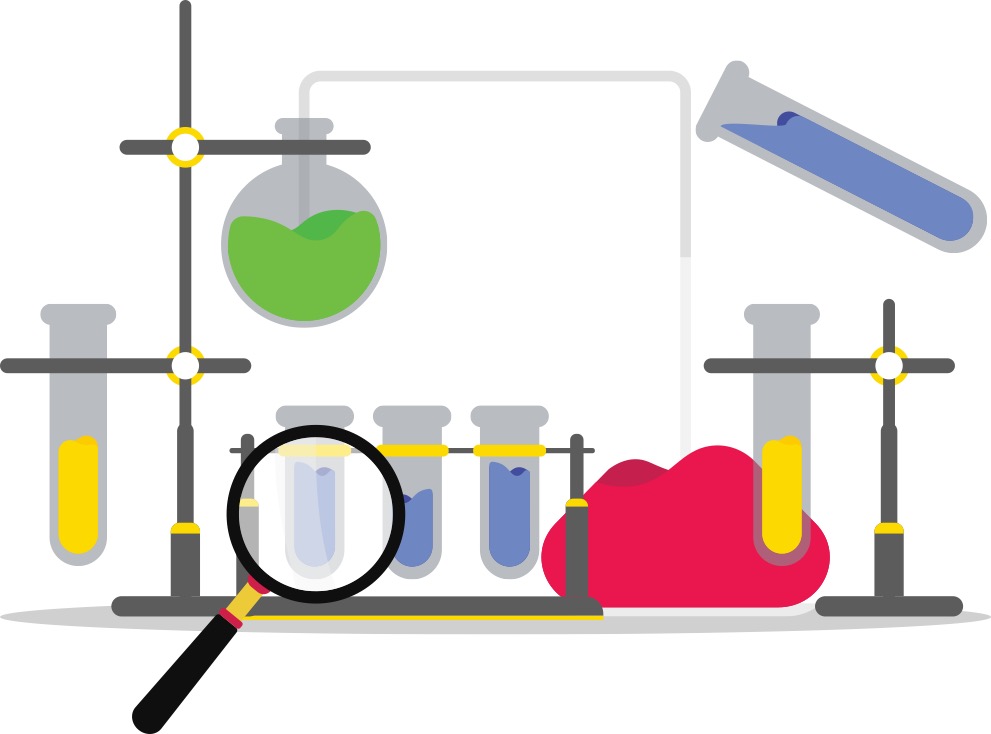 Мұғалім:
Әбеу Нұргелді
Сабақтың мақсаты
Сахароза, крахмал және целлюлозаның молекулаларының сызықты және циклді формасын құрастыру. 
Крахмалға сапалық реакция жүргізу;
Сахароза, крахмал, целлюлозаның гидролиз өнімдерін атау;
Крахмал және целлюлозаның құрылысын, қасиеттерін салыстыру.
Дисахаридтер
Дисахаридті екі топқа бөлуге болады: тотықсызданбайтын және тотықсызданатын. Тотықсызданбайтын топқа трегалоза (саңырауқұлақ қанты) жатады. Трегалозаның таутемерлену қабілеті жоқ. Глюкозаның екі қалдығының арасындағы эфирлік байланыс глюкозидтік екі гидроксидтің қатысуымен жасалған:
Дисахаридтер
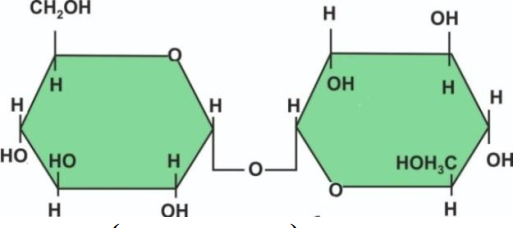 трегалоза (саңырауқұлақ қанты)
Мальтозаның таутемерлену қабілеті бар. Өйткені мұнда эфирлік байланыс жасау үшін глюкозидтік гидроксилдердің біреуі ғана іске асырылған, демек мұнда жасырын түрде альдегид тобы бар. Тотықсызданатын дисахаридтердің мутаротациялану қабілеті болады. Бұлар кабонил тобының реактивтерімен реакцияланады, көпатомды спирттерге айналып, бион қышқылын түзеді.
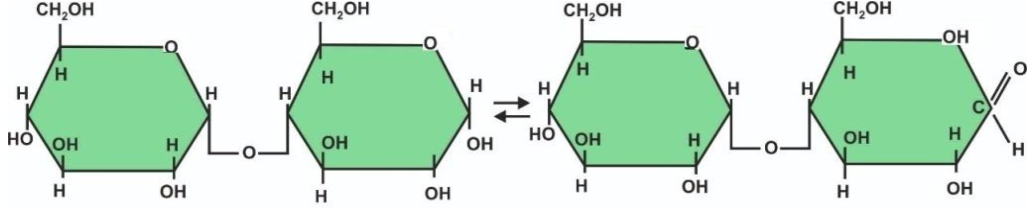 Сахарозаның қасиеттері
Сахарозаның қолданылуы
Сахарозаның изомерлері
Полисахаридтер
Крахмал
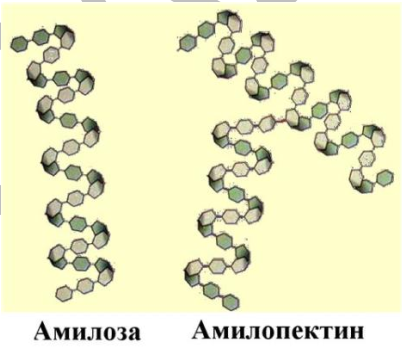 Амилоза             Амилопектин
Крахмалдың алынуы
Крахмалдың алынуы. Өндірісте крахмалды картоптан немесе жүгеріден алады.
Картоптан крахмал алу үшін оны ұнтақтап турап, сүзгіге салып, сумен шаяды. Сумен шайылған крахмалды ыдыстарда тұнғаннан кейін бөліп алып кептіреді.
Крахмалдың қасиеттері
Крахмалдың қасиеттері
Крахмалдың қолданылуы
Крахмал негізгі азығымыздың бірі. Бірақ оны организм бірден сіңіре алмайды. Тағамның құрамындағы крахмал майлар сияқты әуелі гидролизге ұшырайды. Гидролиздену процесі тамақты шайнағанда сілекеймен бөлінетін ферменттердің әсерінен ауызда басталады. Гидролиздену одан ары асқазан мен ішекте жалғасады. Түзілген глюкоза ішектен қанға сіңіп, одан бүкіл организмге тарайды. Глюкозаның артық мөлшері гликогенге «жануар крахмалына» айналып, бауырда қор болып жиналады. Оның құрамы крахмал сияқты бірақ, крахмалдың құрылысы тармақты және молекулалық массасы да үлкен болады.
Крахмал гидролизінің аралық өнімдері декстрин және мальтозаны организм оңай сіңіреді. Тамақ дайындаған кезде, крахмал декстринге айналады. Нан өнімдерін және картопты пісірген кезде, крахмалдың аздап гидролизденуінен декстрин түзіледі.
Крахмалдың қолданылуы
Өнеркәсіпте крахмалды гидролиздеп, сірне және глюкозаға айналдырады. Ол үшін крахмалға сұйытылған күкірт қышқылын қосып қыздырады. Күкірт қышқылының артық мөлшерін броммен бейтараптап, кальций сульфатына айналдырып, бөліп тастайды. Егер гидролизді соңына дейін жүргізбесе, декстрин мен глюкозаның қоспасы сірне алынады. Сірнеден кондитер тағамдарын, конфеттер, мармелад және тосап жасайды.
Целлюлоза
Целлюлозаның құрылысы
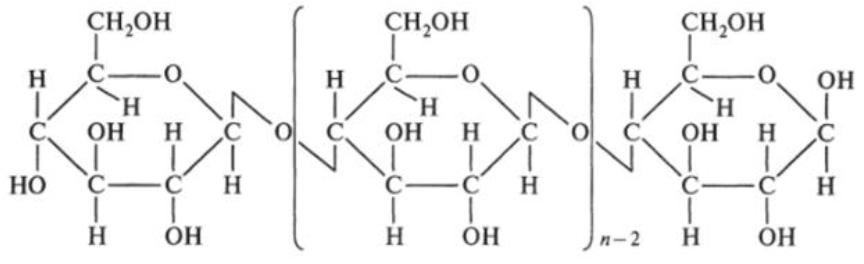 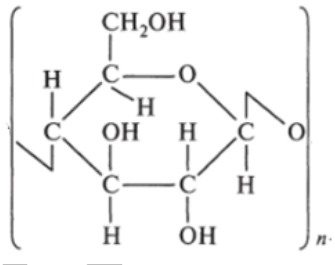 Целлюлозаның қасиеттері
Целлюлозаның қасиеттері
Целлюлозаның қасиеттері
4. Целлюлозаға сірке қышқылы мен күкірт қышқылы қатысында әсер етіп, целлюлозаның диацетатын немесе триацетатын алуға болады:






Целлюлозаның ацетаттары жасанды жібек талшығы өндірісінде қолданылады.
Целлюлозаның қолданылуы
Мақта мен зығырдан талшықтар, мақта-мата өнімдерін, арқандар және т.б. алынады. Ағаштан қағаз, картон алынады. Целлюлозаны химиялық өңдеп глюкоза, этанол, көксағыз, сірке қышқылы, қопарылғыш заттар, жасанды жібек және т.б. заттар өндіріледі. Целлюлозаның негізгі қолданысы төменде сызба нұсқада көрсетілгендей:
Қағаз, картон
Жасанды жібек
Глюкоза
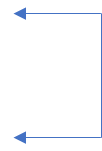 Мақта, мата
Целлюлоза
Этанол
Нитро-целлюлоза
Сірке қышқылы
Синтездік көксағыз
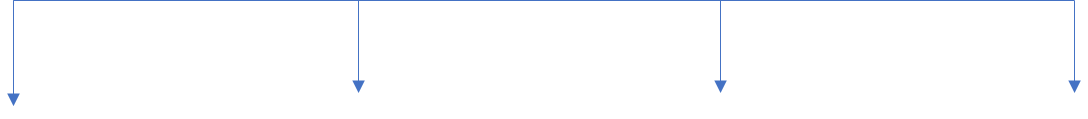 Түтінсіз оқ-дәрі
Лак
Целлулоид
Коллодий
Сабақ аяқталды!
Келесі жүздескенше!
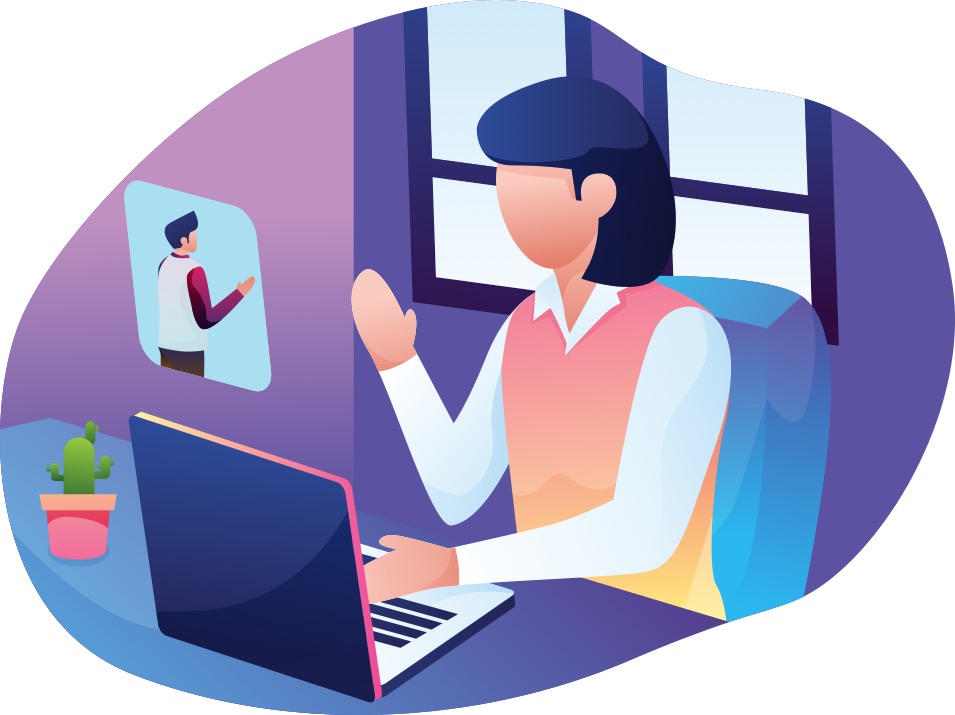